The Restoration of the Monarchy
Cromwell died in 1658
Cromwell’s son, Richard, was an inept leader
Parliament drove Richard Cromwell away and restored the monarchy


The Restoration of the monarchy with Charles II ended the so-called Interregnum (1649-1660)
Charles II (1660-1685)
Charles II was a weak ruler and his power was only formal. The real power of the monarch was transferred to Parliament and in particulary into the hands of a select group of ministers.
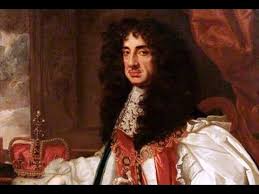 Whigs and Tories: two opposing parties formed
The interests of the landed aristocracy and those of the trading bourgeoisie did not coincide. Two political parties were founded
The Tories  favoured the royalist Restauration (Cavalier)  and were supported by the landed gentry the Anglican Church;

The Whigs continued the Roundhead support for Parliament and mainly represented by the urban middle classes (mercantile class). They were traditionally Puritans.
The growing power of the Whigs
In the election of 1679, the Whigs won the majority. However Charles II dissolved Parliament and, taking advantage of the division of the two parties, ruled as an absolute monarch.

1665 The Plague and the Great Fire.

The rise of the Mercantile Classes
James II (1685-1688)
Absolutist aims:

   he wanted to impose the Anglicanism 
   he wanted to rule as an absolute monarch 

	Both two parties, the Tories and the Whigs, opposed him and invited James’s Protestant daughter, Mary, to return from Holland and take the throne, along with her Dutch husband William of Orange.
The Glorious Revolution
The deposition of James II and the succession of William of Orange are known as the Bloodless or Glorious Revolution.

The Bill of Rights (1689)
The Toleration Act (1689)
The Act of Settlement (1689)
Bill of Rights (1689)
Parliament and monarch created  by common agreement this contract, that limited the monarch’s power:

The king could no longer raise taxes;
The king couldn’t form an army or suspend laws without Parliament’s consent.
The Toleration Act (1689)
Religious tolerance was introduced and freedom of worship was guaranteed
The Act of the Settlement 

 Parliament excluded James’s Catholic son from the succession.